Организация и проведение ГИА для лиц
с ограниченными возможностями здоровья
Асаева Аминат Усмановна, 
начальник отдела организационного и методического обеспечения
 Управления оценки качества общего образования
Рособрнадзора
Нормативное и методическое обеспечение
Федеральный закон от 29.12.2013 № 273-ФЗ «Об образовании в Российской Федерации»;
Приказ Минобрнауки России №1400 от 26.12.2013 «Об утверждении Порядка проведения государственной итоговой аттестации по образовательным программам среднего общего образования»;
Приказ Минобрнауки России №1394 от 25.12.2013 «Об утверждении Порядка проведения государственной итоговой аттестации по образовательным программам основного общего образования»;
Методические рекомендации по организации и проведению ГИА по образовательным программам основного общего и среднего общего образования в форме ОГЭ и ЕГЭ  для лиц с ОВЗ (письмо Рособрнадзора № 02-206 от 08.04.2014);
Методические письма о проведении ГИА по образовательным программам основного общего и среднего общего образования по математике и русскому языку в форме ГВЭ (письменная форма) (письмо Рособрнадзора от 14.05.2014  № 02-381).
Определение лиц с ОВЗ
Обучающийся с ограниченными возможностями здоровья - 
физическое лицо, имеющее недостатки в физическом и (или) психологическом развитии, подтвержденные психолого-медико-педагогической комиссией и препятствующие получению образования без создания специальных условий.
Статья 2 Федерального закона от 29.12.2013 № 273-ФЗ «Об образовании в Российской Федерации».
Итоговое сочинение (изложение)
Обучающиеся с ОВЗ вправе выбрать как форму допуска к ГИА изложение 

Итоговое изложение как допуск к ГИА вправе писать:
обучающиеся с ОВЗ, дети-инвалиды и инвалиды;
лица, обучающиеся по состоянию здоровья на дому, в образовательных организациях, в том числе санаторно-курортных, в которых проводятся необходимые лечебные, реабилитационные и оздоровительные мероприятия для нуждающихся в длительном лечении;
обучающиеся, получающие среднее общее образование в учебно-воспитательных учреждениях закрытого типа и в учреждениях, исполняющих наказание в виде лишения свободы
Результаты изложения не учитываются при поступлении в вузы.
Обучающиеся с ОВЗ, инвалиды, дети-инвалиды
для участия в ГИА
в форме ГВЭ
в форме ЕГЭ
Подают заявление в ОО, имеющую государственную аккредитацию
Подают заявление в ОО, имеющую государственную аккредитацию
Предоставляют копию рекомендаций ПМПК
инвалиды, дети-инвалиды – предоставляют оригинал или заверенную копию справки, подтверждающей факт установления инвалидности
Сдача ГИА-11 лицами с ОВЗ
Государственная итоговая аттестация
Единый государственный экзамен
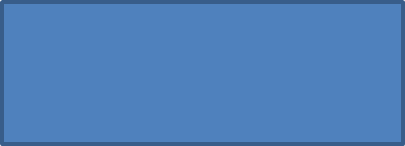 Государственный выпускной 
экзамен
Прием в образовательную организацию высшего образования
Вступительные испытания в вузе
Особые условия для лиц с ОВЗ
Беспрепятственный доступ участников ГИА ко всем помещениям ППЭ
Возможность пользоваться необходимыми техническими средствами
Организация питания и перерывов
Увеличение продолжительности экзамена на 1,5 ч.
Наличие ассистента в ППЭ для: 
содействия в перемещении;
оказания помощи в фиксации положения тела, ручки в кисти руки;
вызова медперсонала;
оказания неотложной медицинской помощи;
оказания помощи в общении с сотрудниками ППЭ.
Особые условия для лиц с ОВЗ
Для глухих и слабослышащих:
звукоусиливающая аппаратура;
наличие ассистента-сурдопереводчика.
Для слепых:
ЭМ и письменная экзаменационная работа оформляются шрифтом Брайля;
Возможность выполнения  экзаменационной работы на ПК;
Возможность сдать ГВЭ в устной форме.
Для слабовидящих:
ЭМ копируются в увеличенном размере;
Наличие увеличительного устройства в аудитории;
Индивидуальное освещение не менее 300 люкс. 
Для лиц с нарушением опорно-двигательного аппарата:
Возможность выполнения  экзаменационной работы на ПК;
Возможность сдать ГВЭ в устной форме.
Организация ППЭ на дому
ГИА может быть организована на дому для лиц, имеющих:
медицинские основания (медицинская справка) для обучения на дому
соответствующие рекомендации психолого-медико-педагогической комиссии.
БЛАГОДАРИМ ЗА ВНИМАНИЕ!